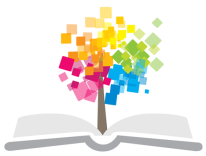 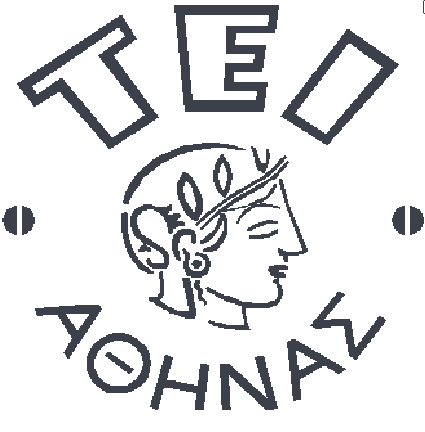 Ανοικτά Ακαδημαϊκά Μαθήματα στο ΤΕΙ Αθήνας
Διαχείριση παραγωγής εντύπου υλικού
Ενότητα 5: Επιχείρηση γραφικών τεχνών
Δρ. Αναστάσιος Ε. Πολίτης, Επίκουρος Καθηγητής
Τεχνολογία Γραφικών Τεχνών
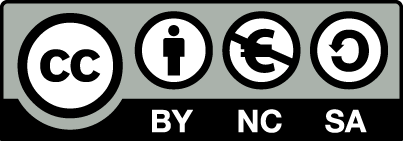 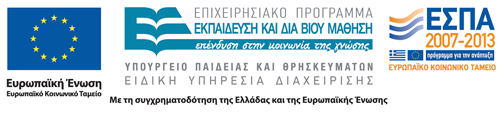 Εξωτερικό περιβάλλον
Προσανατολισμός και θέση στην αγορά.
Συνεργάτες - Δίκτυα συνεργασίας.
Άτυπα δίκτυα.
Υπεργολάβοι.
Πελάτες.
Προμηθευτές.
Ανταγωνισμός.
1
Εσωτερική δομή, οργάνωση και λειτουργία
Ιδιοκτησία.
Ηγεσία.
Επιχειρηματική φιλοσοφία.
Οργανωτική δομή.
Διοίκηση.
Διαχείριση λειτουργιών.
2
Μέσα και πόροι της επιχείρησης
Ανθρώπινο κεφάλαιο.
Μέσα και πόροι άσκησης της επιχειρηματικής και παραγωγικής διαδικασίας.
Εξοπλισμός – συστήματα παραγωγής.
Εγκαταστάσεις.
Μέσα μεταφοράς.
Συστήματα επικοινωνίας.
3
Διοίκηση και διαχείριση
Οικονομική διαχείριση – Λογιστήριο.
Τμήματα παραγωγής – Αποθήκη.
Προσδιορισμός ροής εργασίας.
Σύστημα διαχείρισης παραγωγής και εργασιών.
Συστήματα διαχείρισης πληροφοριών και δεδομένων εργασιών.
Διαχείριση αποθήκης, υλικών και πρώτων υλών.
Διαχείριση προμηθευτών.
Διοίκηση και διαχείριση ποιότητας.
4
Διαχείριση παραγωγής – πρώτο επίπεδο
Πελάτες – Διαχείριση πελατών (CRM Customer relationship management).
Τμήμα μάρκετινγκ – διαφήμισης προβολής και επαφών με τους πελάτες.
Τμήμα διαχείρισης εργασιών – υποδοχή αιτημάτων για προσφορά.
Αρχική ανάλυση και προσδιορισμός προδιαγραφών εργασίας.
Προκοστολόγηση.
Έκδοση προσφοράς.
Ολοκλήρωση της εργασίας.
Τελική κοστολόγηση.
Τιμολόγηση.
Παράδοση της εργασίας στον πελάτη.
5
Διαχείριση παραγωγής – δεύτερο επίπεδο
Προσδιορισμός δεδομένων και προδιαγραφών παραγωγής της κάθε εργασίας.
Δημιουργία φακέλου εργασίας (Job file, job order, job ticket – Auftragstasche).
Οργάνωση και προγραμματισμός παραγωγής.
Εφαρμογή συστημάτων διαχείρισης πληροφοριών της παραγωγής MIS.
Είσοδος των εργασιών στην παραγωγή.
Παρακολούθηση (monitoring) των εργασιών  - συλλογή δεδομένων.
6
Τέλος Ενότητας
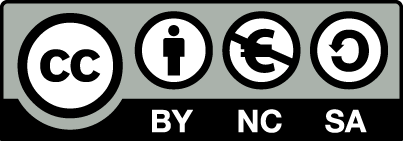 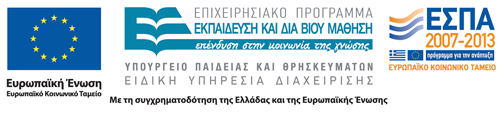 Σημειώματα
Σημείωμα Αναφοράς
Copyright Τεχνολογικό Εκπαιδευτικό Ίδρυμα Αθήνας, Αναστάσιος Πολίτης 2014. Αναστάσιος Πολίτης. «Διαχείριση παραγωγής εντύπου υλικού. Ενότητα 5: Επιχείρηση γραφικών τεχνών». Έκδοση: 1.0. Αθήνα 2014. Διαθέσιμο από τη δικτυακή διεύθυνση: ocp.teiath.gr.
Σημείωμα Αδειοδότησης
Το παρόν υλικό διατίθεται με τους όρους της άδειας χρήσης Creative Commons Αναφορά, Μη Εμπορική Χρήση Παρόμοια Διανομή 4.0 [1] ή μεταγενέστερη, Διεθνής Έκδοση.   Εξαιρούνται τα αυτοτελή έργα τρίτων π.χ. φωτογραφίες, διαγράμματα κ.λ.π., τα οποία εμπεριέχονται σε αυτό. Οι όροι χρήσης των έργων τρίτων επεξηγούνται στη διαφάνεια  «Επεξήγηση όρων χρήσης έργων τρίτων». 
Τα έργα για τα οποία έχει ζητηθεί και δοθεί άδεια  αναφέρονται στο «Σημείωμα  Χρήσης Έργων Τρίτων».
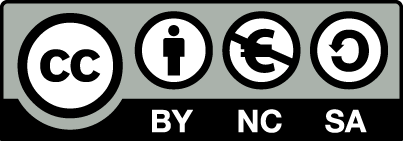 [1] http://creativecommons.org/licenses/by-nc-sa/4.0/ 
Ως Μη Εμπορική ορίζεται η χρήση:
που δεν περιλαμβάνει άμεσο ή έμμεσο οικονομικό όφελος από την χρήση του έργου, για το διανομέα του έργου και αδειοδόχο
που δεν περιλαμβάνει οικονομική συναλλαγή ως προϋπόθεση για τη χρήση ή πρόσβαση στο έργο
που δεν προσπορίζει στο διανομέα του έργου και αδειοδόχο έμμεσο οικονομικό όφελος (π.χ. διαφημίσεις) από την προβολή του έργου σε διαδικτυακό τόπο
Ο δικαιούχος μπορεί να παρέχει στον αδειοδόχο ξεχωριστή άδεια να χρησιμοποιεί το έργο για εμπορική χρήση, εφόσον αυτό του ζητηθεί.
Επεξήγηση όρων χρήσης έργων τρίτων
Δεν επιτρέπεται η επαναχρησιμοποίηση του έργου, παρά μόνο εάν ζητηθεί εκ νέου άδεια από το δημιουργό.
©
διαθέσιμο με άδεια CC-BY
Επιτρέπεται η επαναχρησιμοποίηση του έργου και η δημιουργία παραγώγων αυτού με απλή αναφορά του δημιουργού.
διαθέσιμο με άδεια CC-BY-SA
Επιτρέπεται η επαναχρησιμοποίηση του έργου με αναφορά του δημιουργού, και διάθεση του έργου ή του παράγωγου αυτού με την ίδια άδεια.
διαθέσιμο με άδεια CC-BY-ND
Επιτρέπεται η επαναχρησιμοποίηση του έργου με αναφορά του δημιουργού. 
Δεν επιτρέπεται η δημιουργία παραγώγων του έργου.
διαθέσιμο με άδεια CC-BY-NC
Επιτρέπεται η επαναχρησιμοποίηση του έργου με αναφορά του δημιουργού. 
Δεν επιτρέπεται η εμπορική χρήση του έργου.
Επιτρέπεται η επαναχρησιμοποίηση του έργου με αναφορά του δημιουργού.
και διάθεση του έργου ή του παράγωγου αυτού με την ίδια άδεια
Δεν επιτρέπεται η εμπορική χρήση του έργου.
διαθέσιμο με άδεια CC-BY-NC-SA
διαθέσιμο με άδεια CC-BY-NC-ND
Επιτρέπεται η επαναχρησιμοποίηση του έργου με αναφορά του δημιουργού.
Δεν επιτρέπεται η εμπορική χρήση του έργου και η δημιουργία παραγώγων του.
διαθέσιμο με άδεια 
CC0 Public Domain
Επιτρέπεται η επαναχρησιμοποίηση του έργου, η δημιουργία παραγώγων αυτού και η εμπορική του χρήση, χωρίς αναφορά του δημιουργού.
Επιτρέπεται η επαναχρησιμοποίηση του έργου, η δημιουργία παραγώγων αυτού και η εμπορική του χρήση, χωρίς αναφορά του δημιουργού.
διαθέσιμο ως κοινό κτήμα
χωρίς σήμανση
Συνήθως δεν επιτρέπεται η επαναχρησιμοποίηση του έργου.
Διατήρηση Σημειωμάτων
Οποιαδήποτε αναπαραγωγή ή διασκευή του υλικού θα πρέπει να συμπεριλαμβάνει:
το Σημείωμα Αναφοράς
το Σημείωμα Αδειοδότησης
τη δήλωση Διατήρησης Σημειωμάτων
το Σημείωμα Χρήσης Έργων Τρίτων (εφόσον υπάρχει)
μαζί με τους συνοδευόμενους υπερσυνδέσμους.
Χρηματοδότηση
Το παρόν εκπαιδευτικό υλικό έχει αναπτυχθεί στo πλαίσιo του εκπαιδευτικού έργου του διδάσκοντα.
Το έργο «Ανοικτά Ακαδημαϊκά Μαθήματα στο ΤΕΙ Αθηνών» έχει χρηματοδοτήσει μόνο την αναδιαμόρφωση του εκπαιδευτικού υλικού. 
Το έργο υλοποιείται στο πλαίσιο του Επιχειρησιακού Προγράμματος «Εκπαίδευση και Δια Βίου Μάθηση» και συγχρηματοδοτείται από την Ευρωπαϊκή Ένωση (Ευρωπαϊκό Κοινωνικό Ταμείο) και από εθνικούς πόρους.
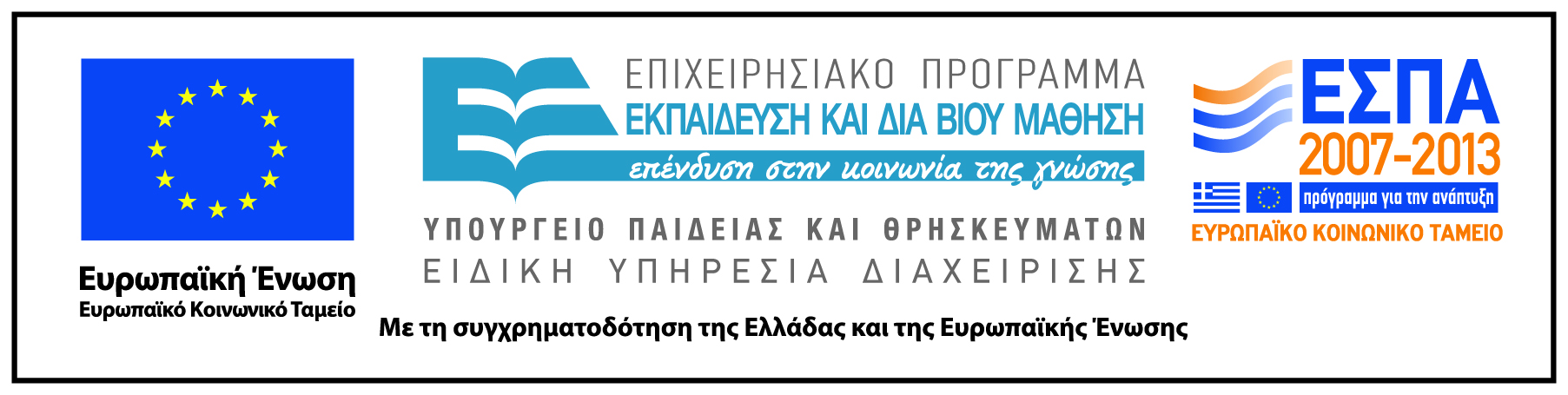